ORBITAL PATH OF THE MOON
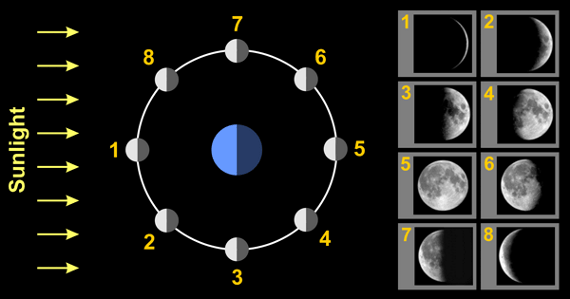 Cecily Tye
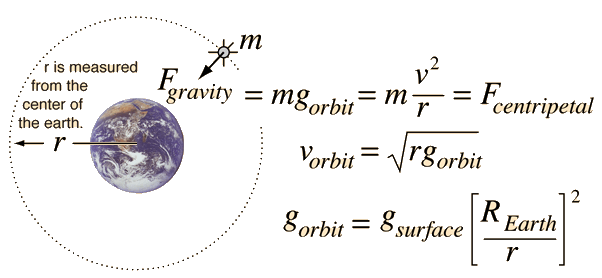 Background
Moon orbits the earth with P = 27 days 
Mass of Moon: Mass of Earth ~ 1:82
Real lunar orbit has e = 0.054 & inclination angle
Moon slows the Earth’s rotation rate via tidal friction
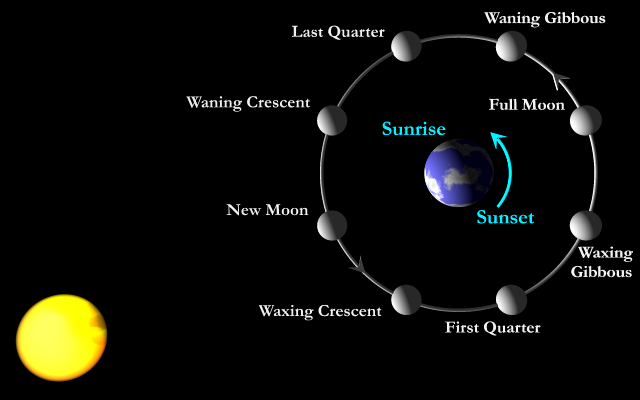 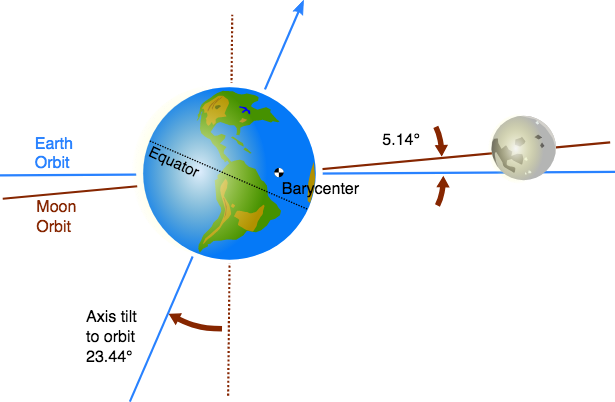 Moon’s Position as a function of Time
Moon’s Orbit Around Earth
Binary Mass function
In binary systems, radial velocity and period can be used to get upper limits on mass 
Doesn’t work for Earth-Moon system
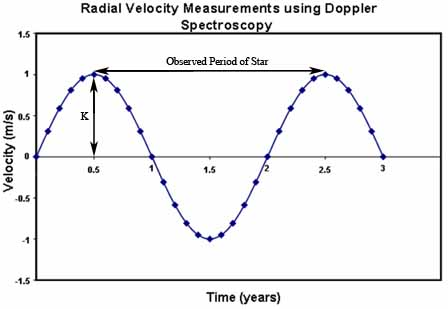 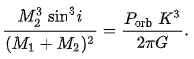 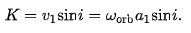